どうし動詞
Basic Verbs
たべます
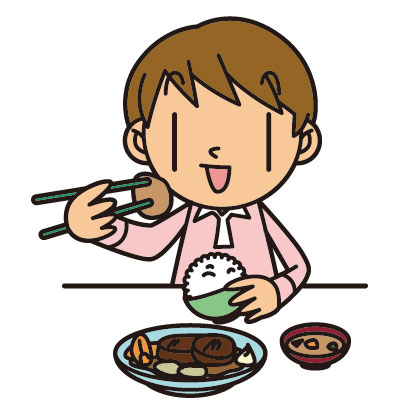 のみます
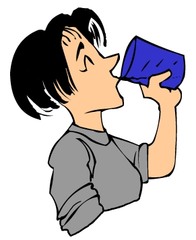 みます
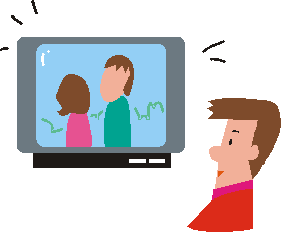 よみます
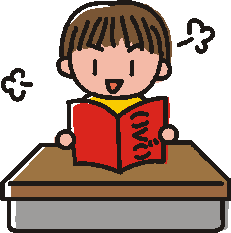 ききます
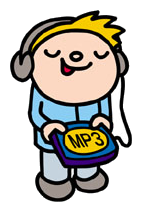 かきます
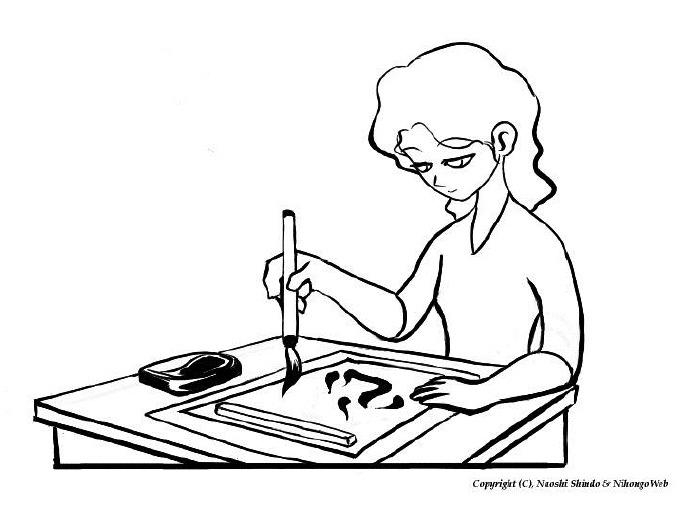 かいます
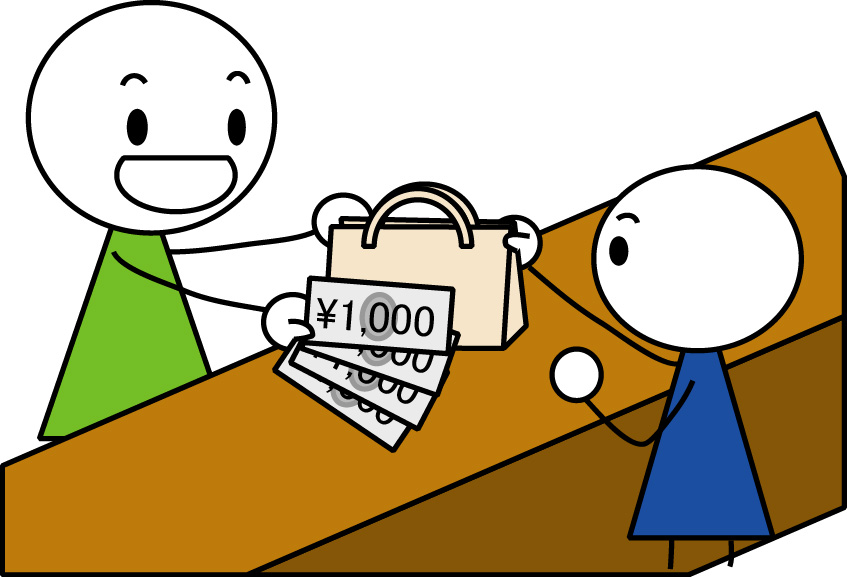 べんきょうします
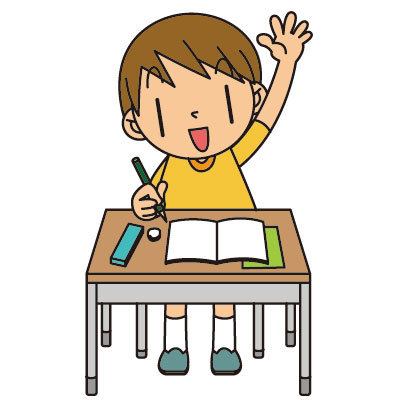 テニス　を　します
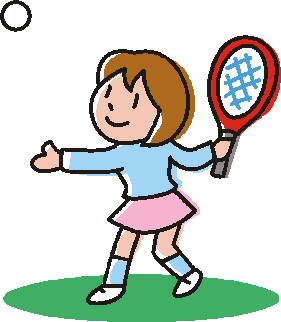 かいもの　を　します
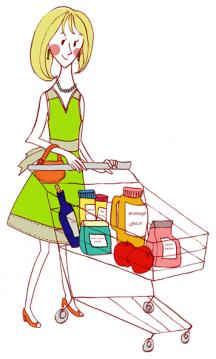 しごと　を　します
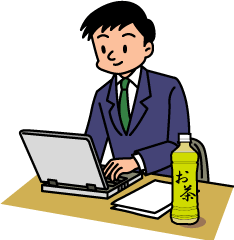 いきます
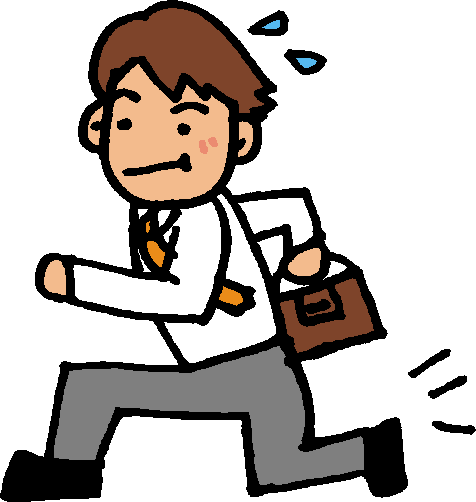 きます
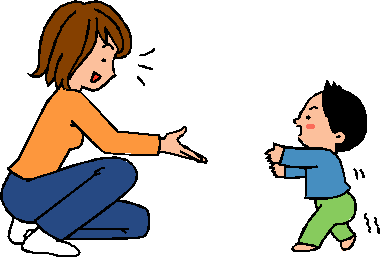 かえります
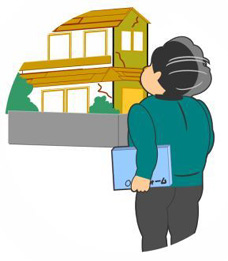 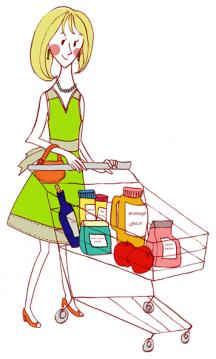 ～ます
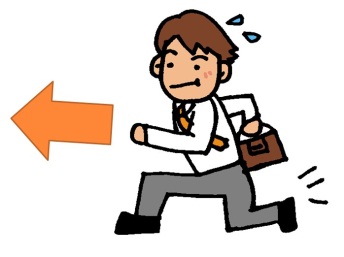 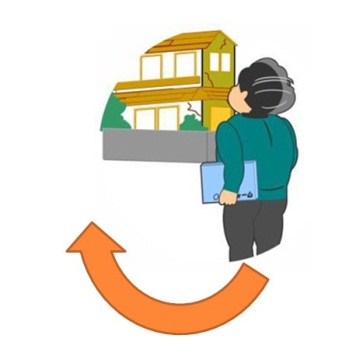 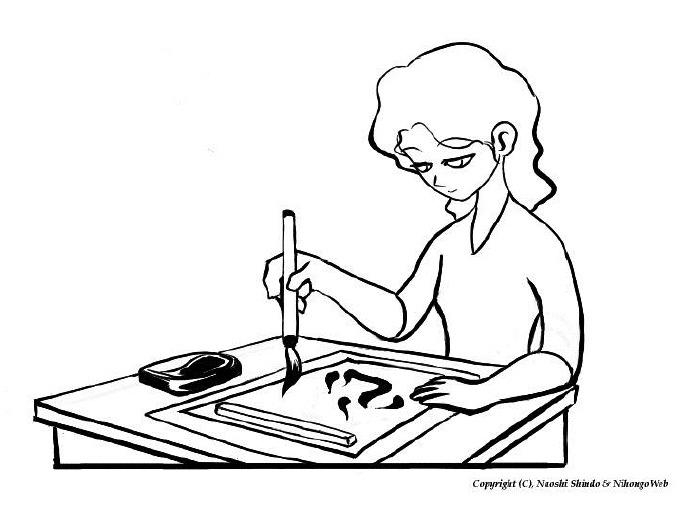 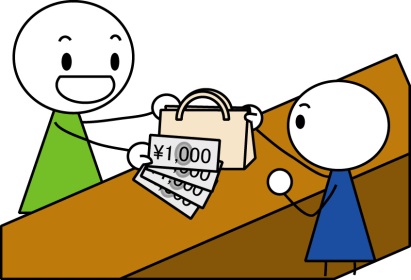 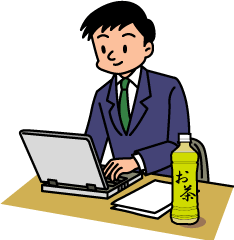 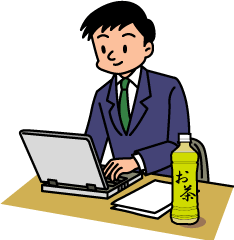 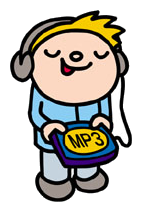 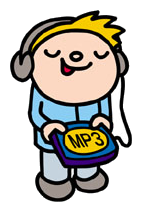 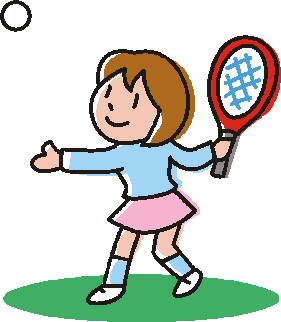 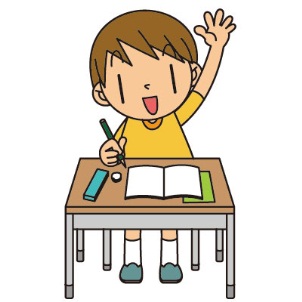 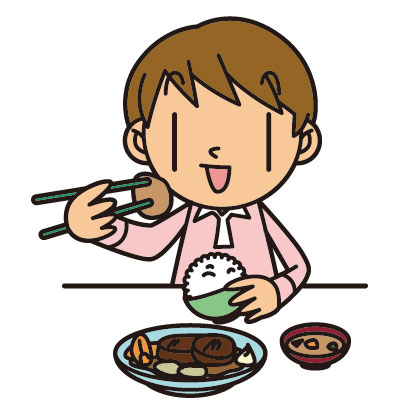 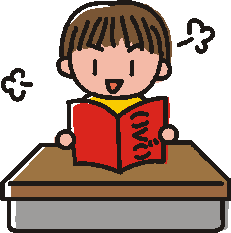 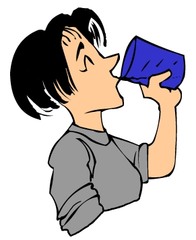 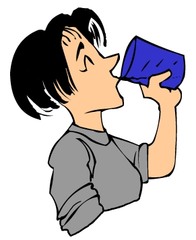 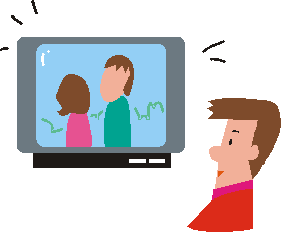 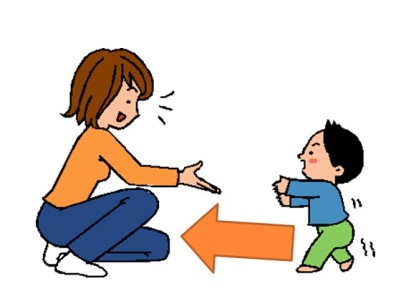 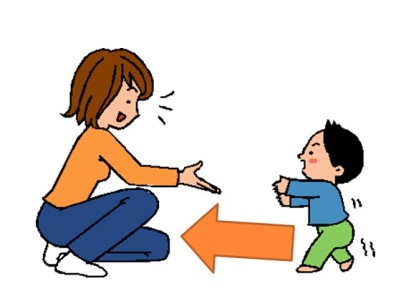 Present or Future tense
Present (routines, everyday activities – I do something) 
and/or future tense (I will do something)

OBJECT　＋　particle  を　＋　VERBます
バナナ　を　たべます。
Banana  o     tabemasu.
I eat (will eat) a banana.
Movement verbs
Verbs of movement don’t use particle を
 but need a particle  へ (in English meaning ‘to’)

「へ」 is pronounced “e” (as in elephant)

OBJECT　＋　particle  へ　＋　MOVEMENT   VERBます
がっこう　　へ　　いきます。
　Gakkou  　e    ikimasu.
I go (will go) to school.
Negatives
Negatives are formed by changing the 
Masu　ます to masen　ません.

OBJECT　＋　particle を　＋　VERBません
バナナ　を　たべません。
Banana  o  tabemasen.
I don’t eat (won’t eat) banana.
Also in movement verbs, negatives are formed by changing the masu　ます to masen　ません.

OBJECT　＋　particle へ　＋　VERBません
がっこう　へ　いきません。
Gakkou  e  ikimasen.
I don’t go (won’t go) to school.
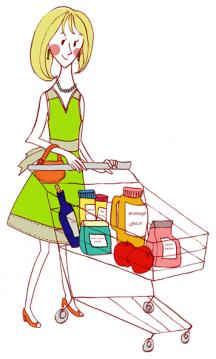 ～ません
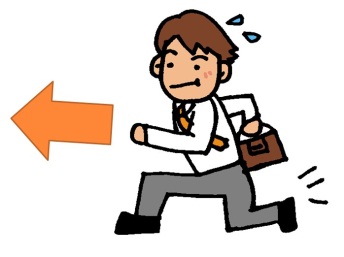 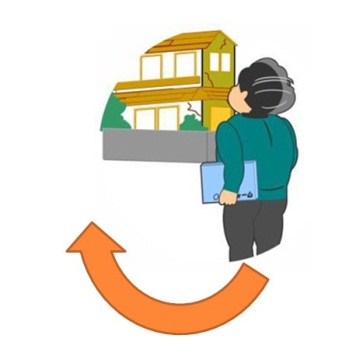 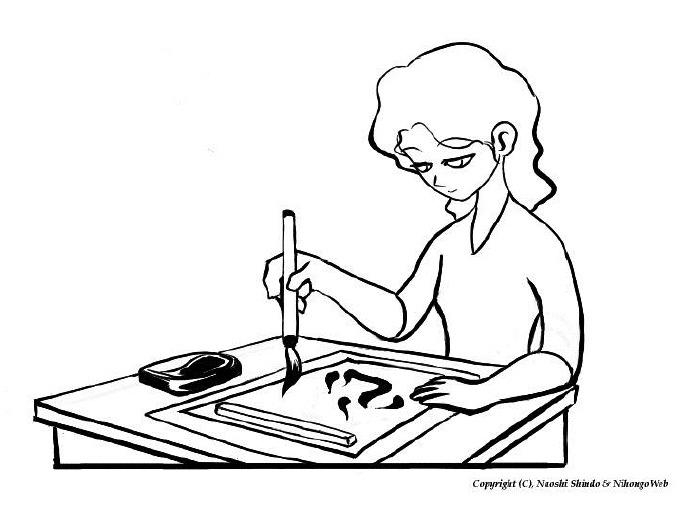 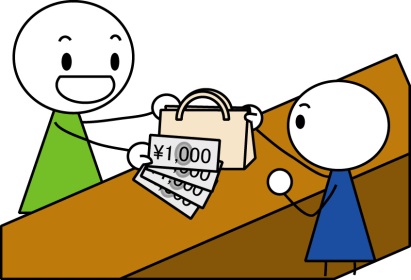 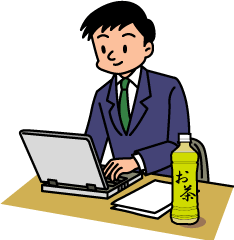 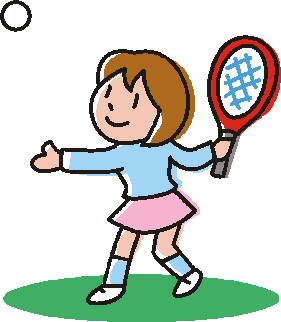 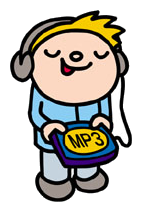 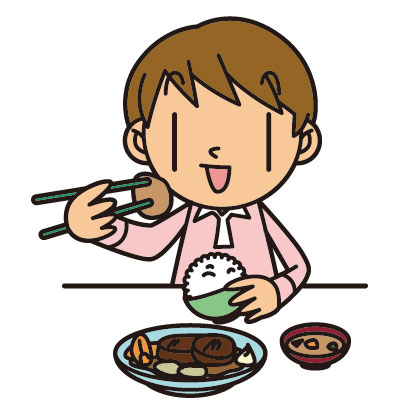 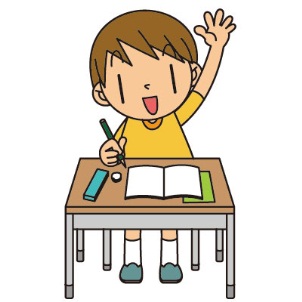 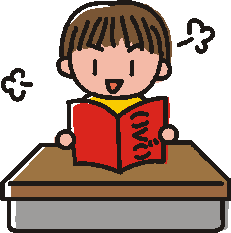 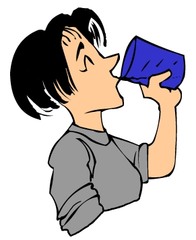 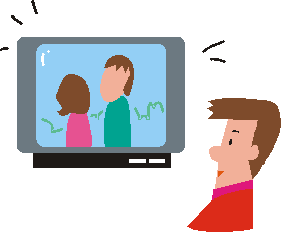 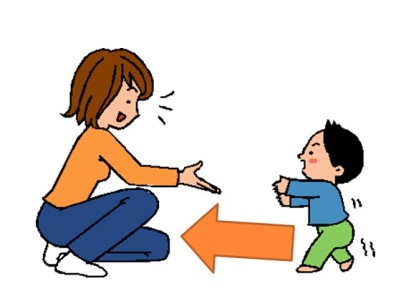 Past tense
Past tense (I did something)   ます changes to ました

OBJECT　＋　particle を　＋　VERBました
バナナ　を　たべました。
Banana  o tabemashita.
I ate a banana.
Past Tense Negative
Past tense (I didn’t do something)   
ません changes to ませんでした

OBJECT　＋　particle を　＋　VERBませんでした
バナナ　を　たべませんでした。
Banana  o tabemasendeshita.
I didn’t eat a banana.
～ませんでした
～ました
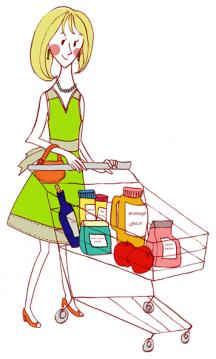 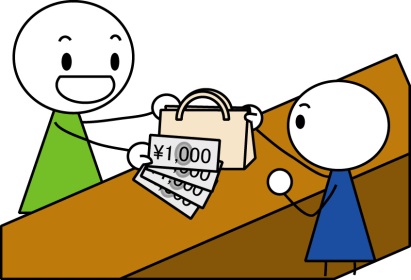 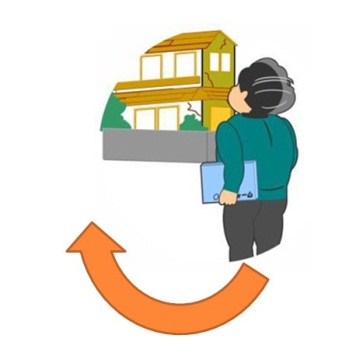 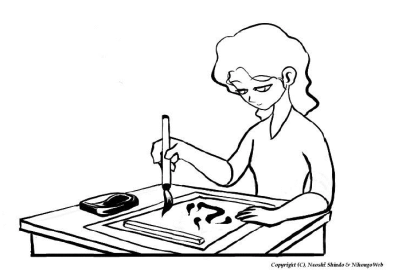 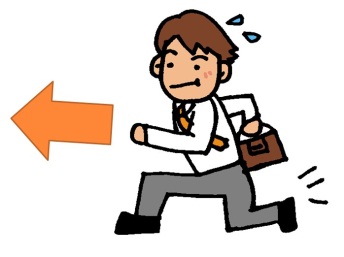 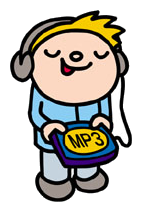 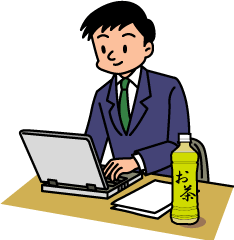 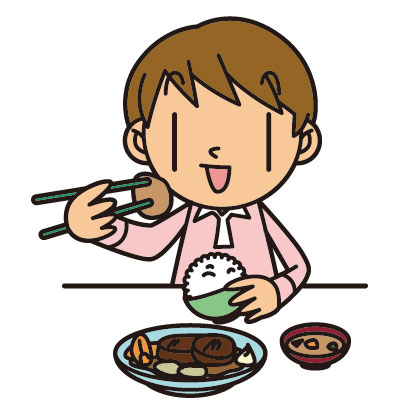 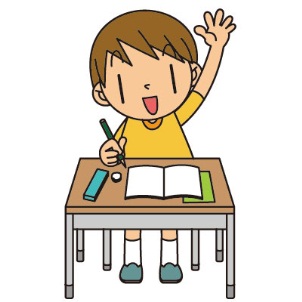 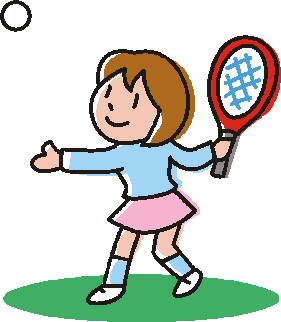 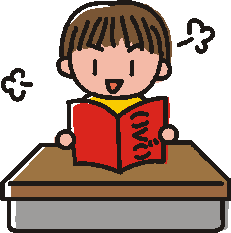 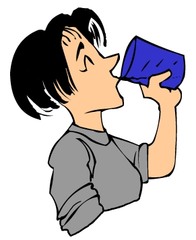 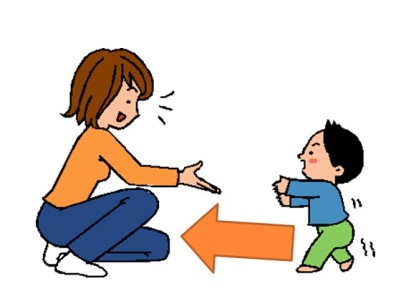 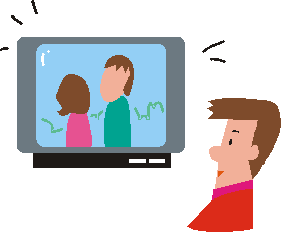